Bayes Classifiers
Summary of this lesson
“Science is the systematic classification of experience”-George Henry Lewes

What is the simplest classifier?
*This lesson refers to chapter 8 of the GIDS book
Guide to Intelligent Data Science Second Edition, 2020
2
Content of this lesson
Bayes Classifiers
Motivation
Naive Bayes classifiers
Full Bayes classifiers
Naive vs. Full Bayes classifiers
Guide to Intelligent Data Science Second Edition, 2020
3
Datasets
Datasets used : adult dataset
Example Workflows: 
„Naive Bayes“ https://kni.me/w/0oyhMdWYK5w19xGj
Naive Bayes classifier
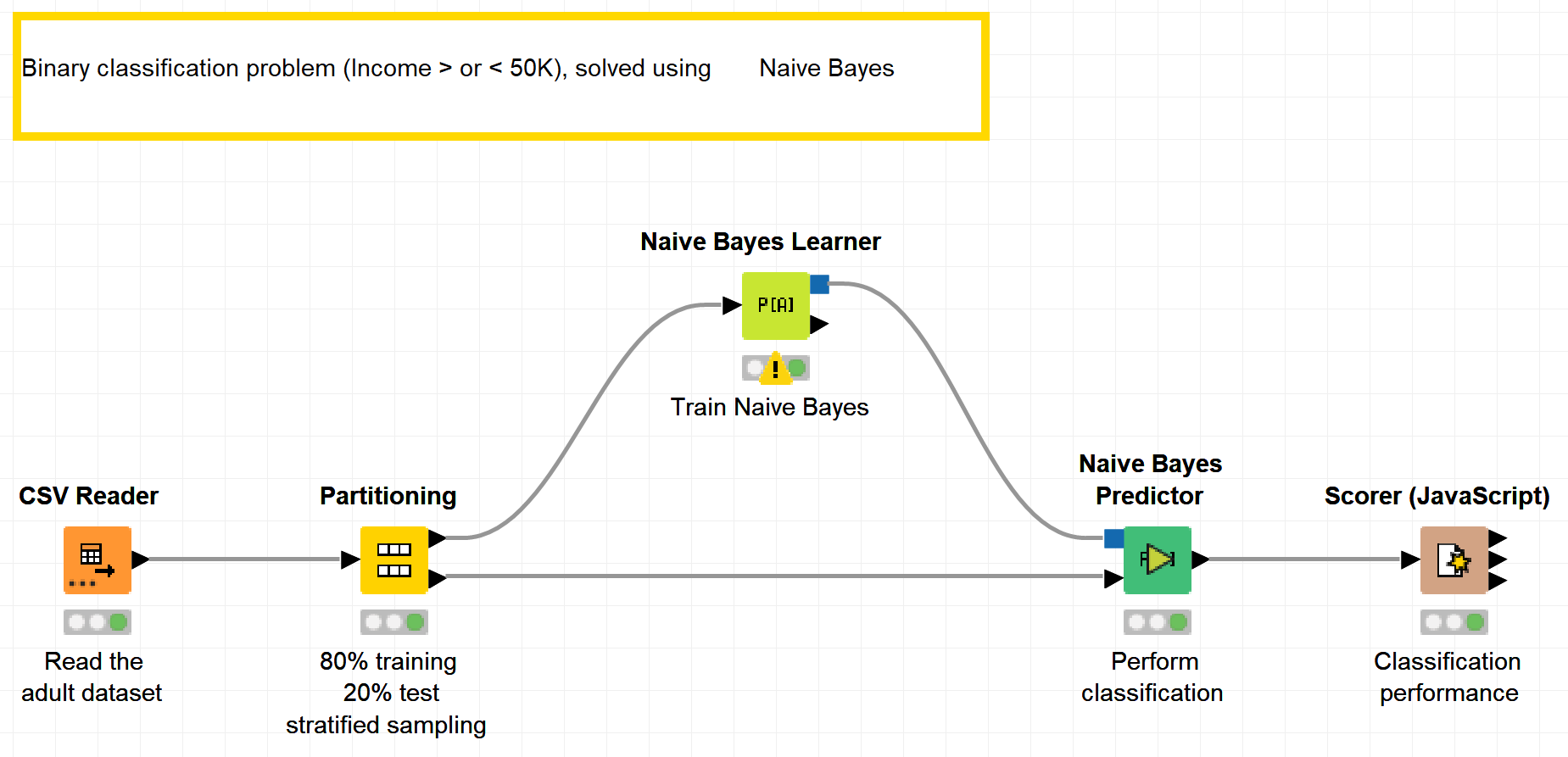 Guide to Intelligent Data Science Second Edition, 2020
4
Bayes Classifiers
Guide to Intelligent Data Science Second Edition, 2020
5
Motivation
Given data



Instead of finding structure in a data set, let’s focus on (unknow) dependency among attributes
Bayes classifiers express their model as simple probabilities
Can be used as a gold standard for evaluating other learning methods

 Any model should perform the same or better than a Naïve Bayes classifier
Guide to Intelligent Data Science Second Edition, 2020
6
Bayes Theorem
Guide to Intelligent Data Science Second Edition, 2020
7
Choosing Hypotheses
Guide to Intelligent Data Science Second Edition, 2020
8
Maximum Likelihood Hypothesis
Guide to Intelligent Data Science Second Edition, 2020
9
Naïve Bayes Classifiers
Guide to Intelligent Data Science Second Edition, 2020
10
Bayes Classifiers
Guide to Intelligent Data Science Second Edition, 2020
11
Bayes Classifiers
Guide to Intelligent Data Science Second Edition, 2020
12
Naïve Bayes Classifiers
Guide to Intelligent Data Science Second Edition, 2020
13
Naïve Bayes Classifiers
Guide to Intelligent Data Science Second Edition, 2020
14
Example: Naïve Bayes Classifier
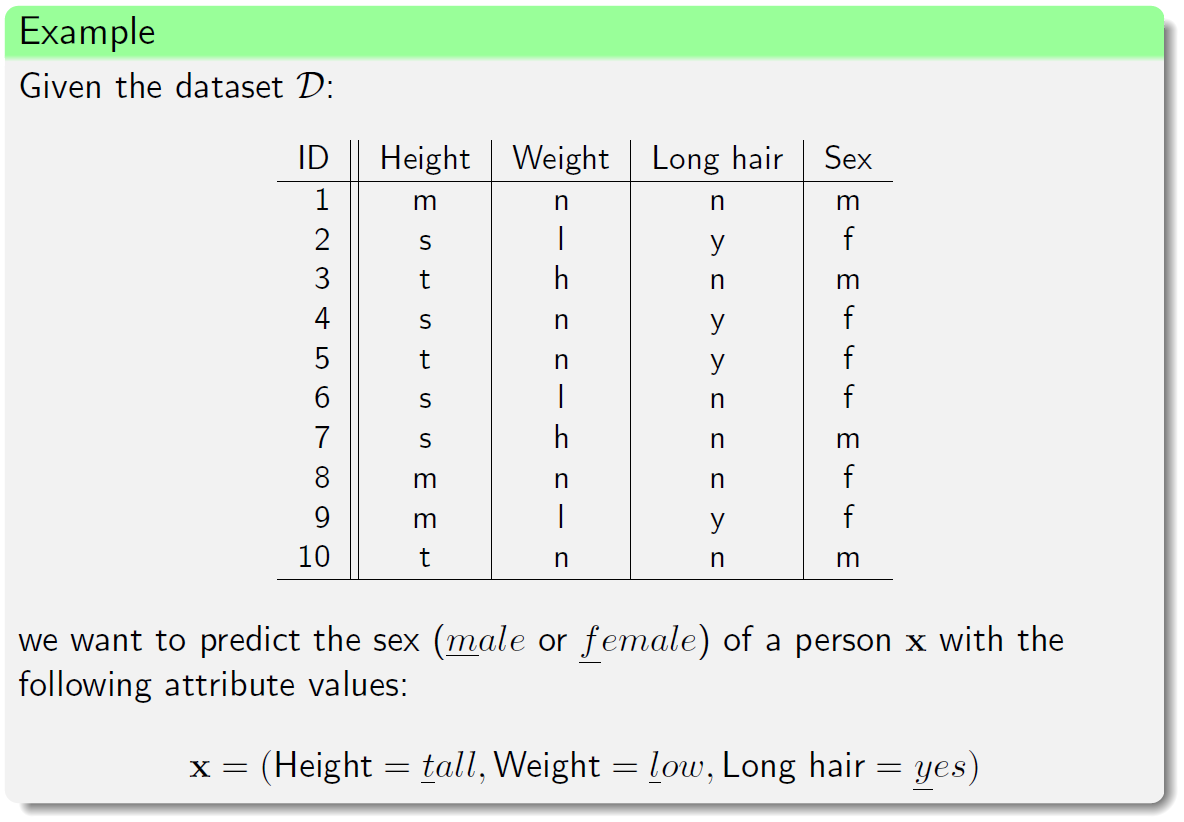 Guide to Intelligent Data Science Second Edition, 2020
15
Example: Naïve Bayes Classifier
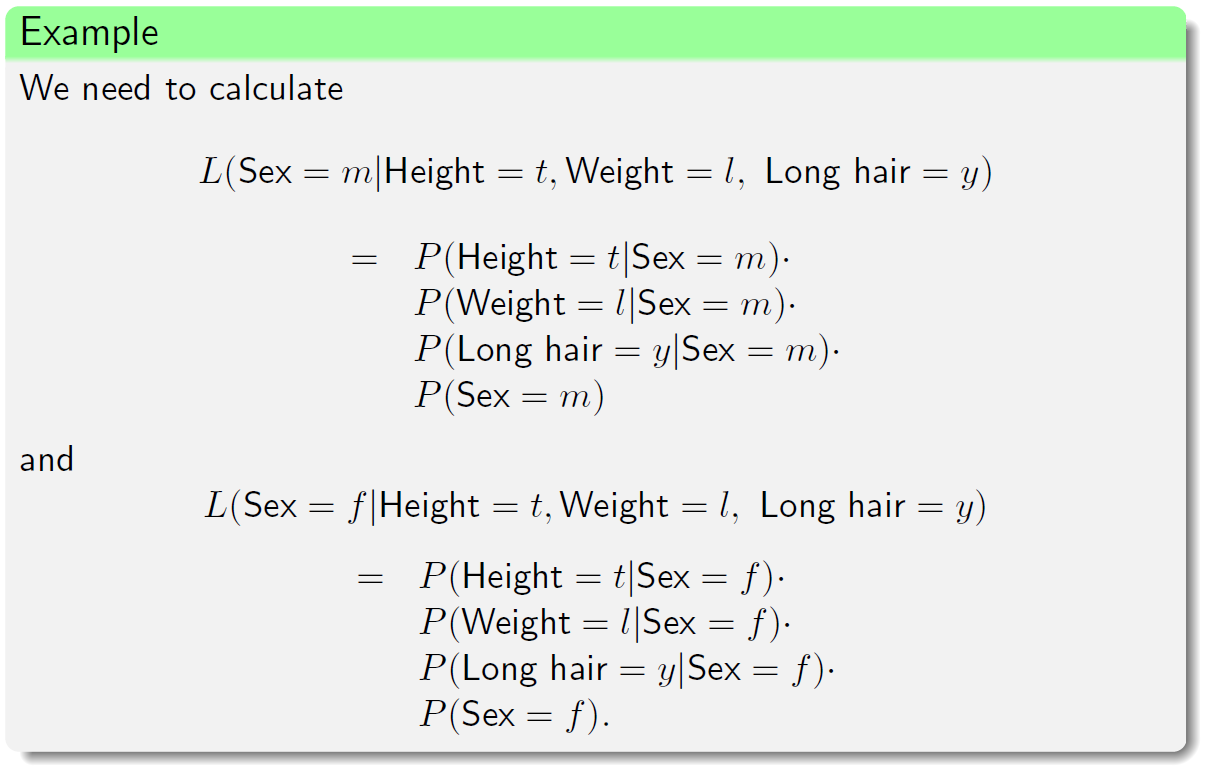 Guide to Intelligent Data Science Second Edition, 2020
16
Example: Naïve Bayes Classifier
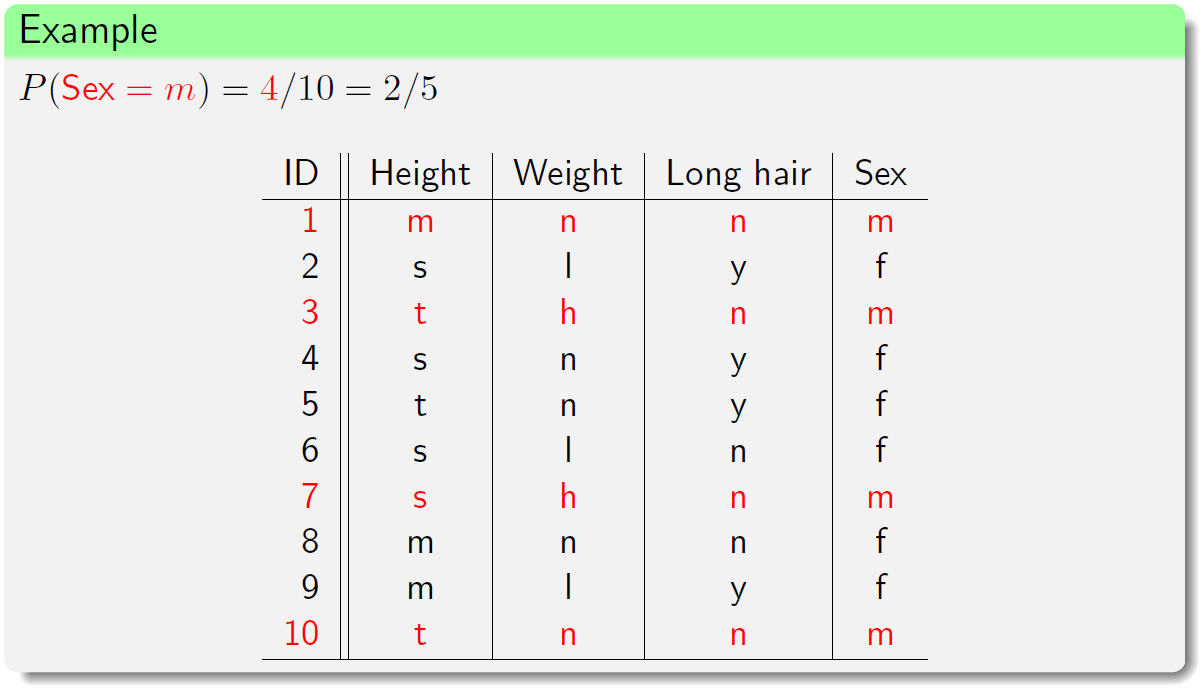 Guide to Intelligent Data Science Second Edition, 2020
17
Example: Naïve Bayes Classifier
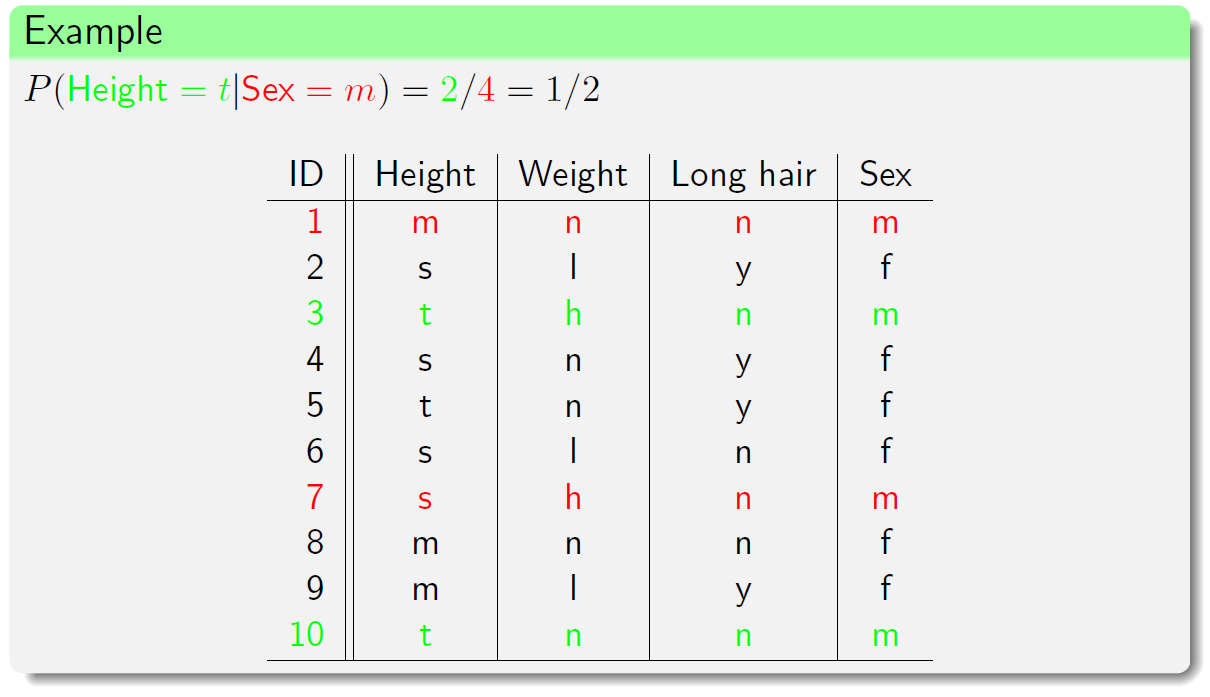 Guide to Intelligent Data Science Second Edition, 2020
18
Example: Naïve Bayes Classifier
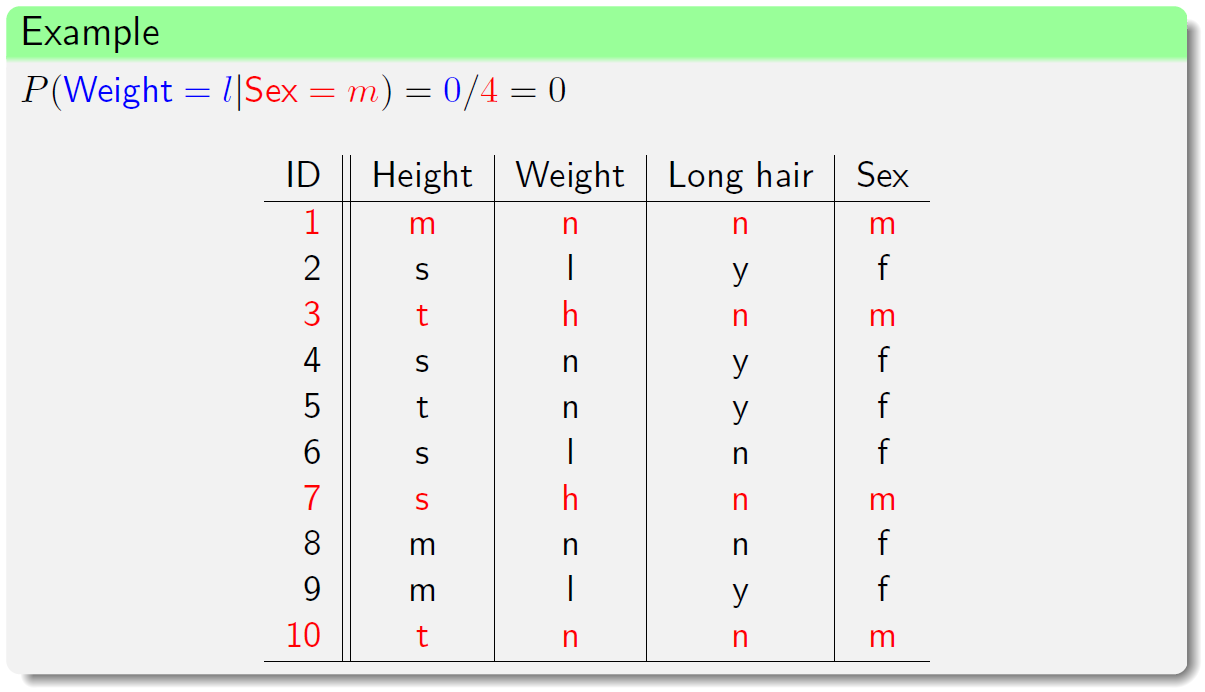 Guide to Intelligent Data Science Second Edition, 2020
19
Example: Naïve Bayes Classifier
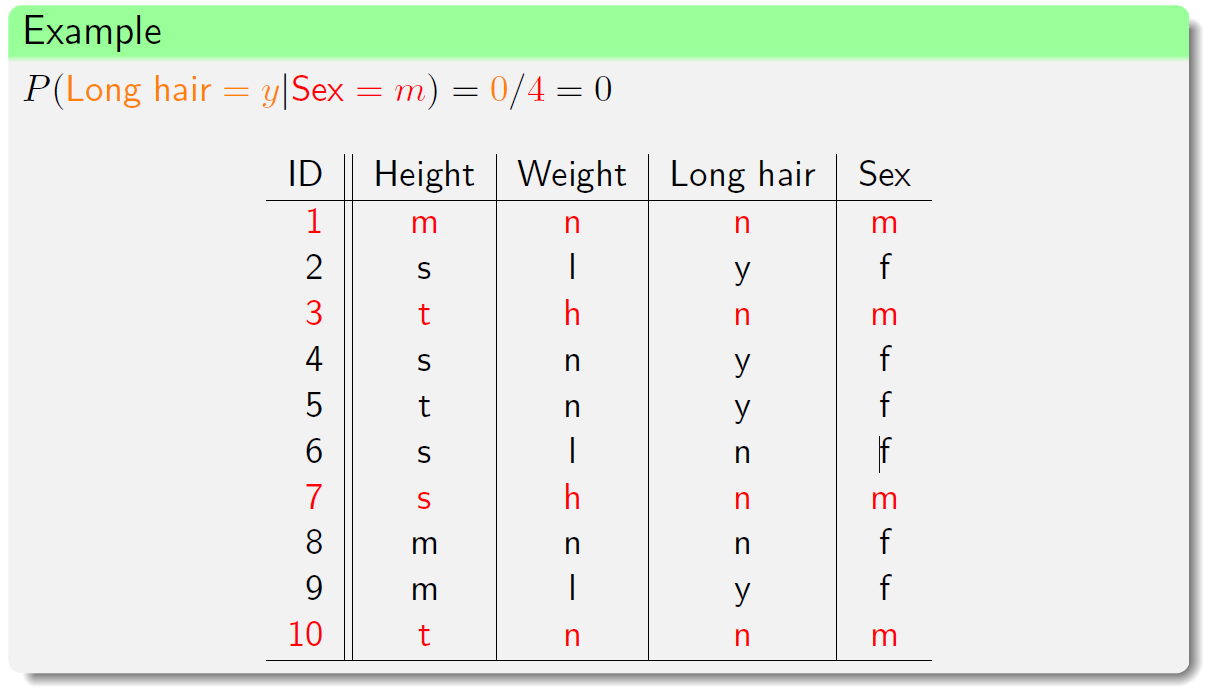 Guide to Intelligent Data Science Second Edition, 2020
20
Example: Naïve Bayes Classifier
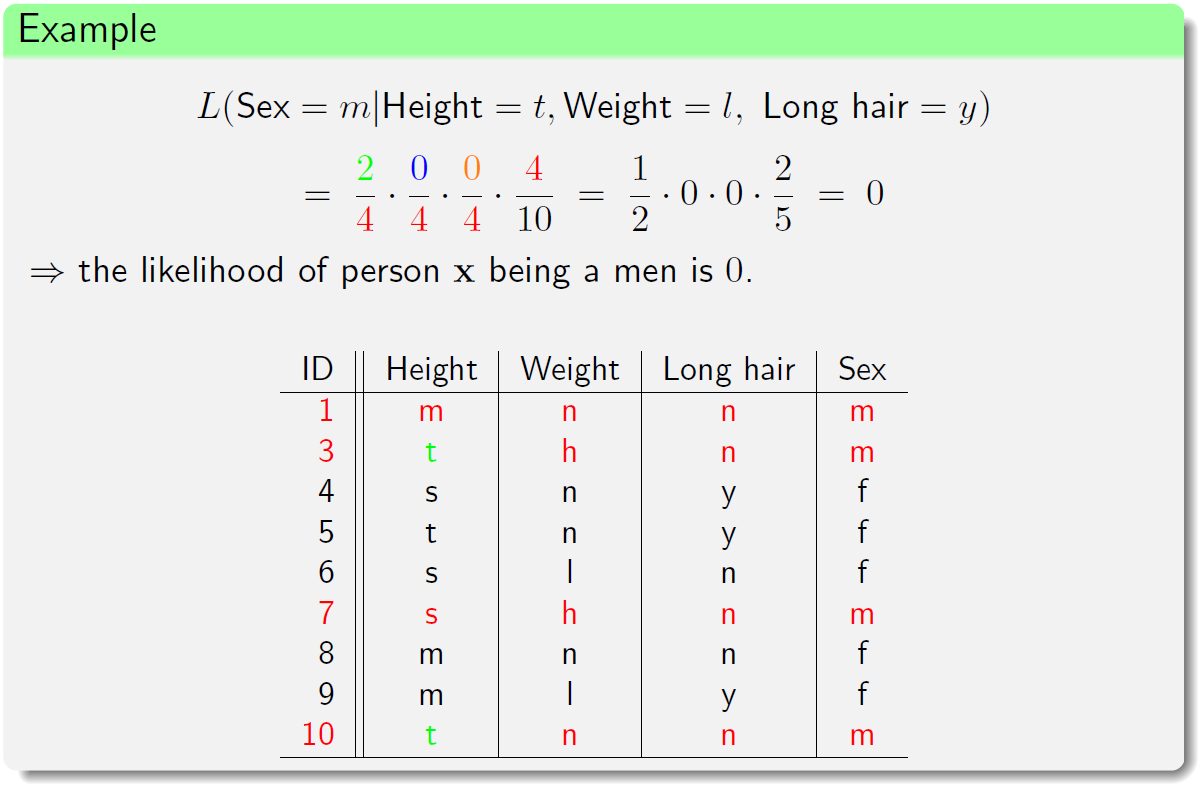 Guide to Intelligent Data Science Second Edition, 2020
21
Example: Naïve Bayes Classifier
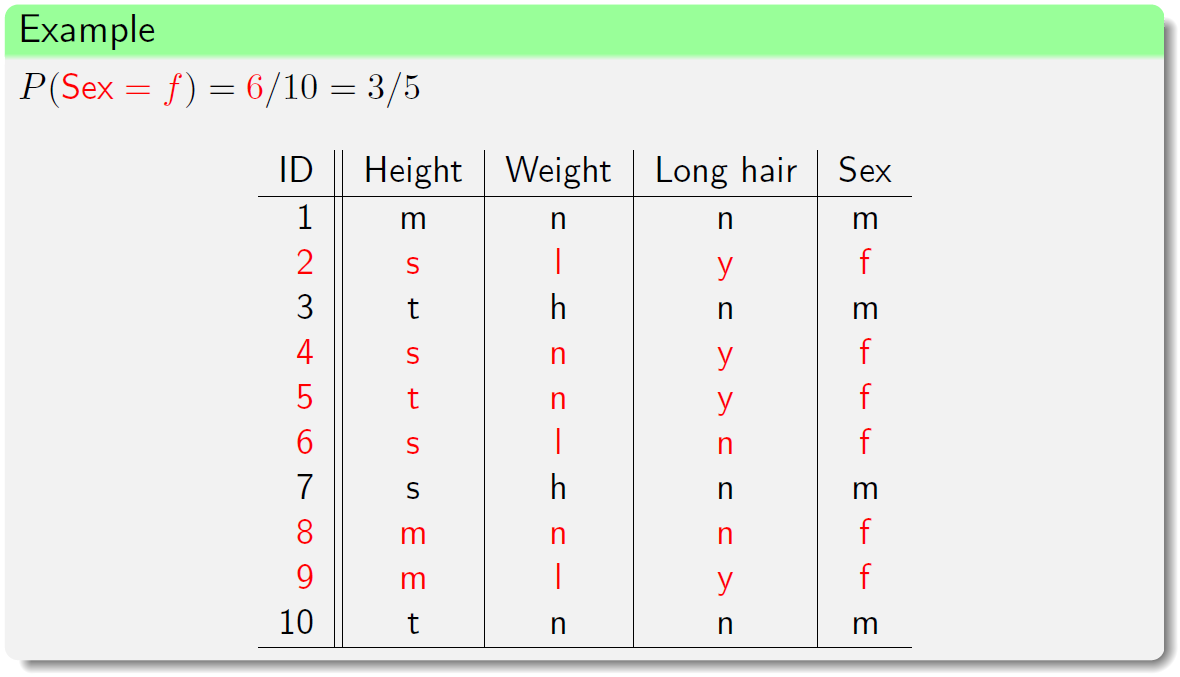 Guide to Intelligent Data Science Second Edition, 2020
22
Example: Naïve Bayes Classifier
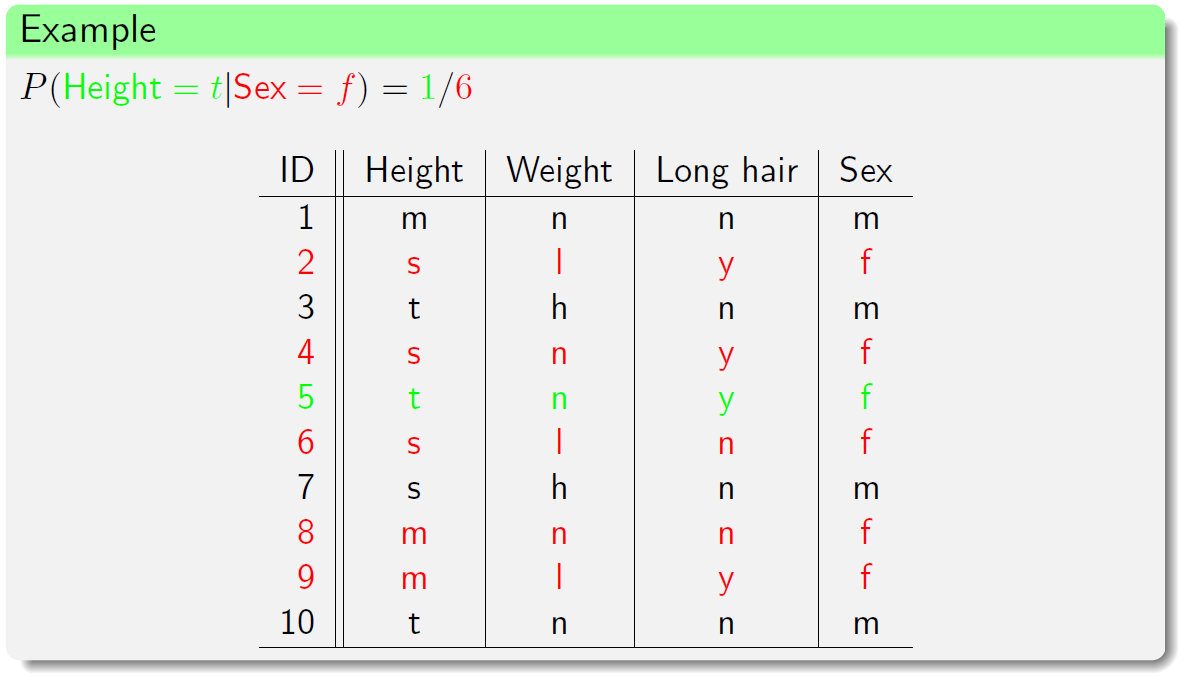 Guide to Intelligent Data Science Second Edition, 2020
23
Example: Naïve Bayes Classifier
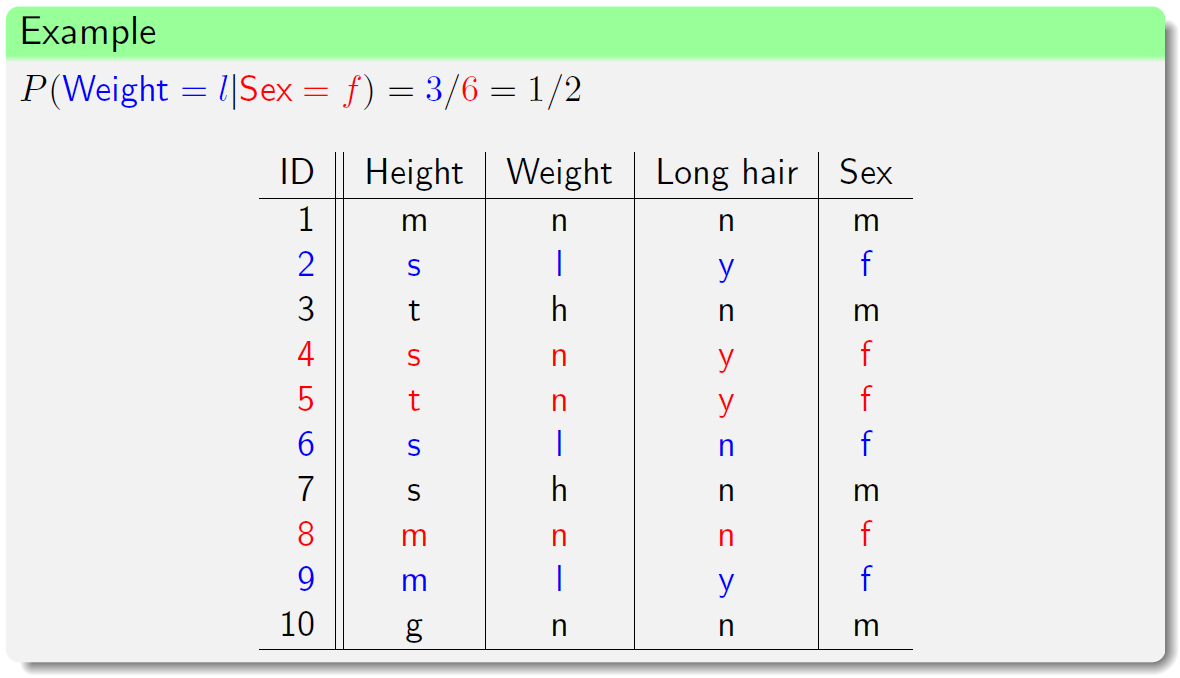 Guide to Intelligent Data Science Second Edition, 2020
24
Example: Naïve Bayes Classifier
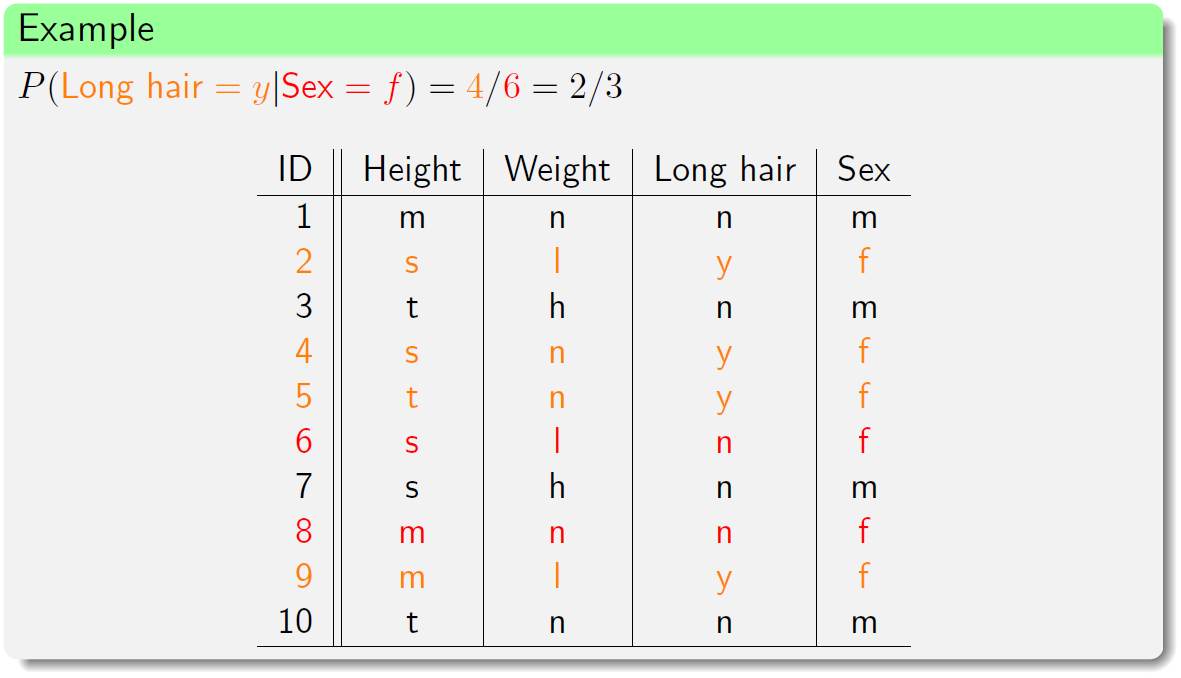 Guide to Intelligent Data Science Second Edition, 2020
25
Example: Naïve Bayes Classifier
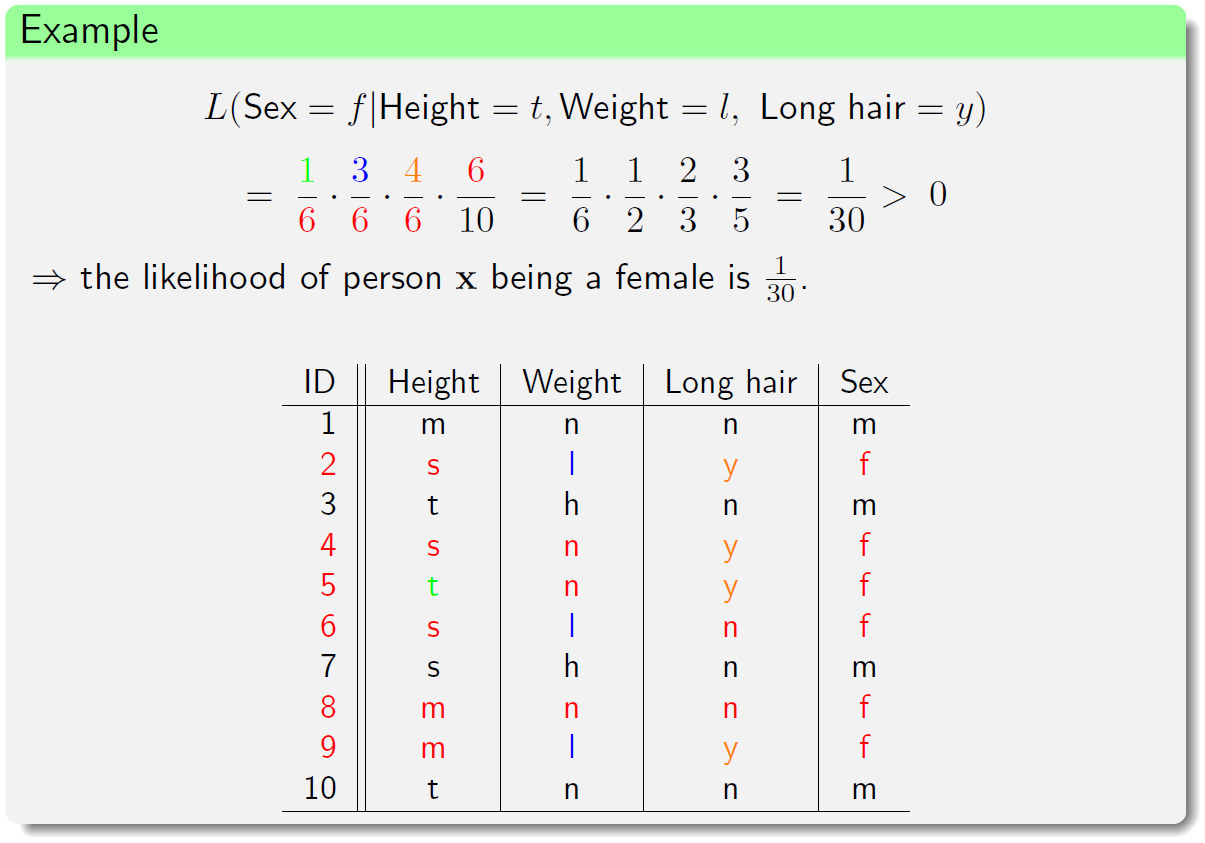 Guide to Intelligent Data Science Second Edition, 2020
26
Example: Naïve Bayes Classifier
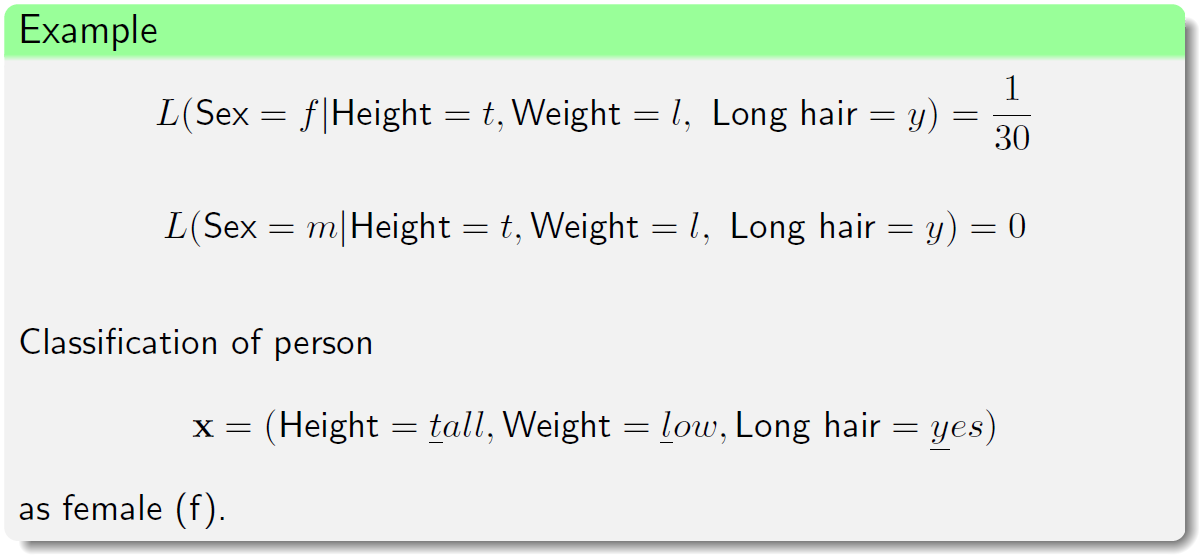 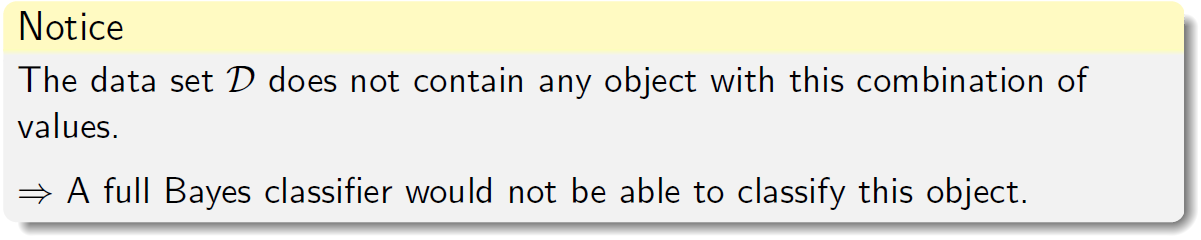 Guide to Intelligent Data Science Second Edition, 2020
27
Example: Naïve Bayes Classifier
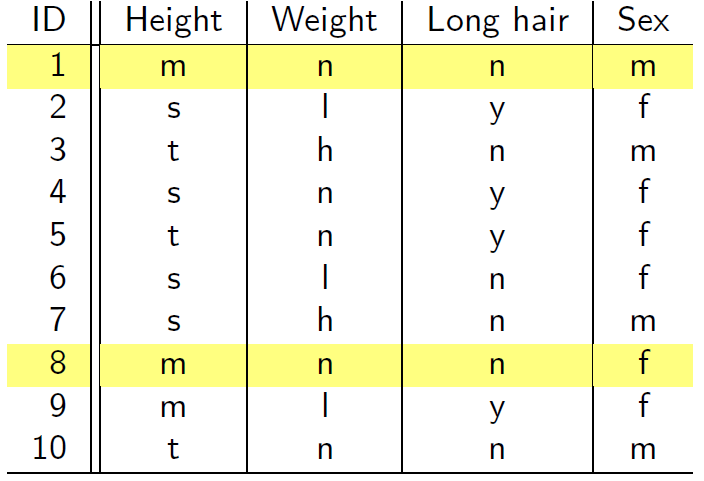 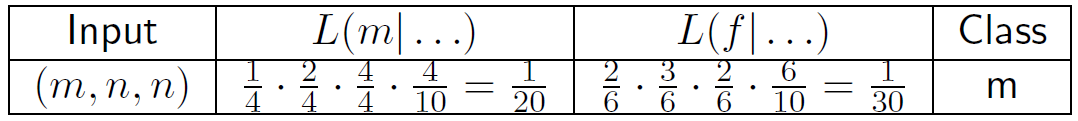 Guide to Intelligent Data Science Second Edition, 2020
28
Example: Naïve Bayes Classifier
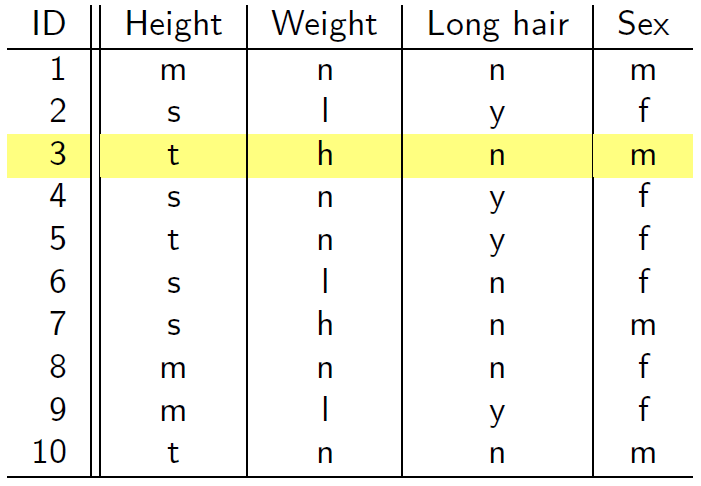 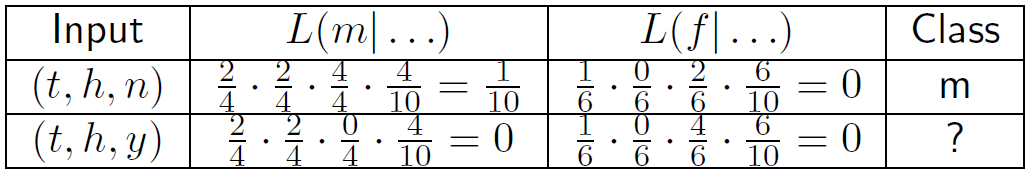 Guide to Intelligent Data Science Second Edition, 2020
29
Laplace Correction
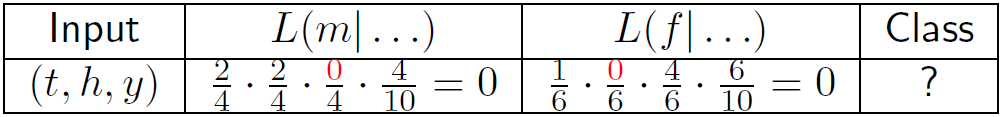 Guide to Intelligent Data Science Second Edition, 2020
30
Laplace Correction
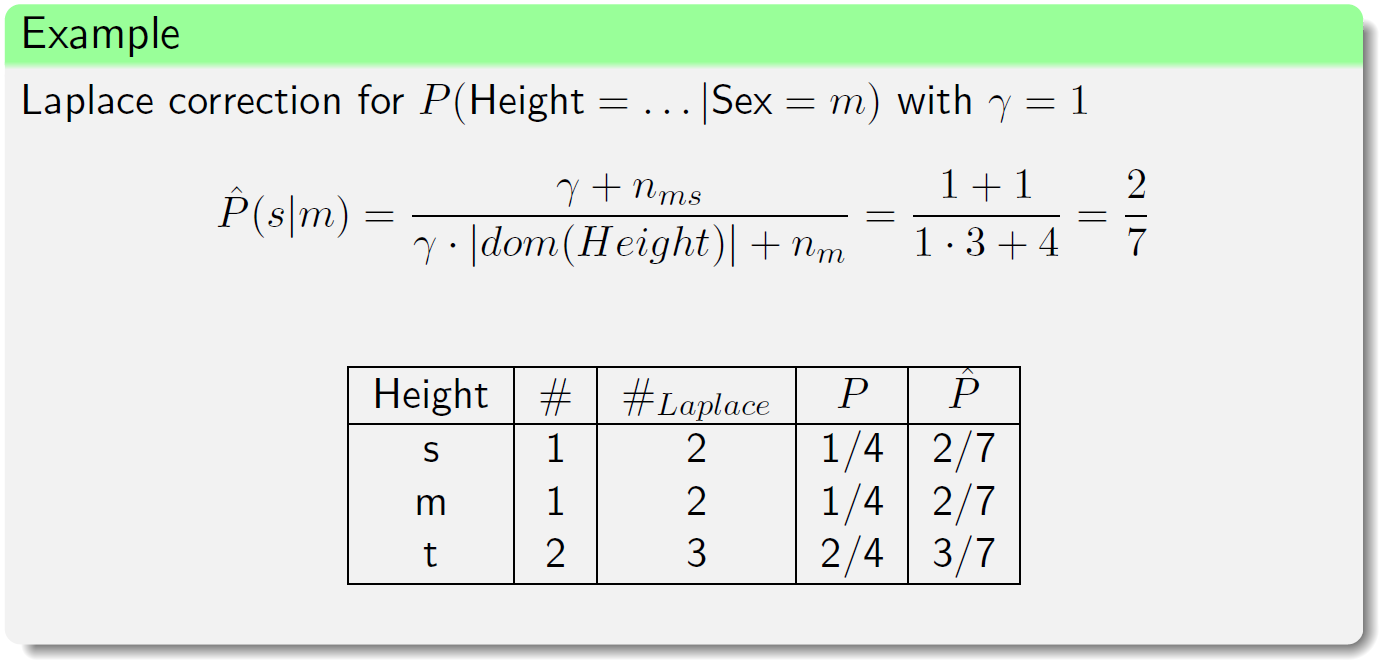 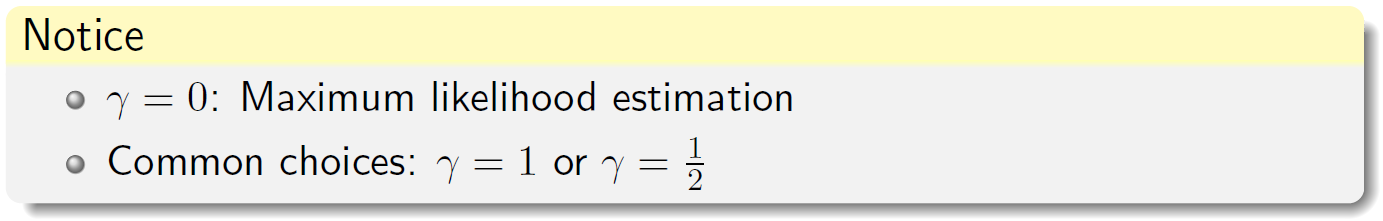 Guide to Intelligent Data Science Second Edition, 2020
31
Naïve Bayes Classifier: Implementation
Frequency tables are generated when constructing a naïve Bayes classifier
Probability distribution of each attribute can be obtained from the frequency table
To learn from a naïve Bayes classifier, corresponding frequencies are multiplied from the tables
Guide to Intelligent Data Science Second Edition, 2020
32
Treatment of Missing Values
During learning: The missing values are simply not counted for the frequencies of the corresponding attribute.

During classification: Only the probabilities (likelihoods) of those attributes are multiplied for which a value is available.
Guide to Intelligent Data Science Second Edition, 2020
33
Numerical Attributes
Guide to Intelligent Data Science Second Edition, 2020
34
Example: Numerical Attributes
100 data points, 2 classes
Small squares: class mean
Inner ellipses: 1 s.d. from the mean
Outer ellipses: 2 s.d. from the mean
Classes overlap  classification is not perfect
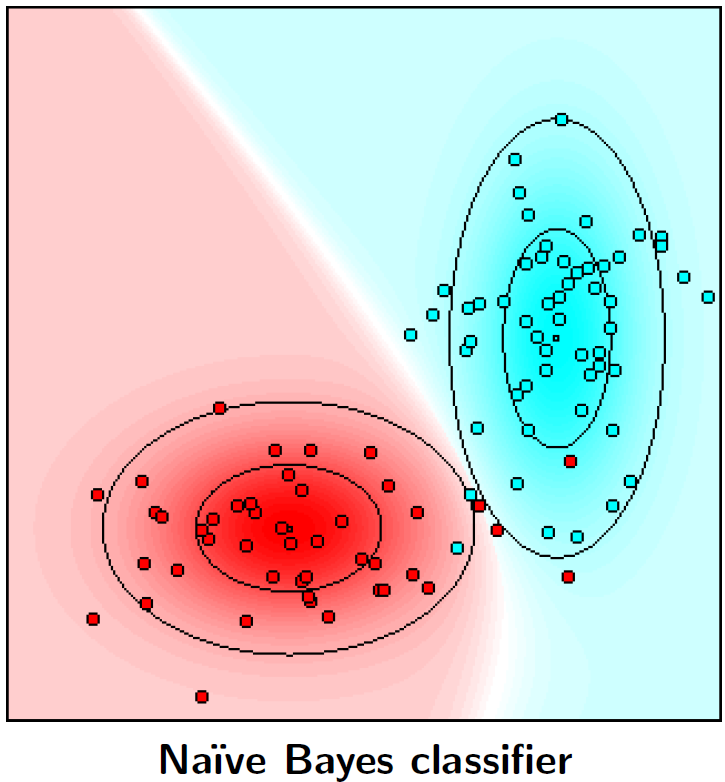 Guide to Intelligent Data Science Second Edition, 2020
35
Naïve Bayes Classifier: Iris Data
150 data points, 3 classes
Iris setosa (red)
Iris versicolor (green)
Iris virginica (blue)
4 numerical attributes
Sepal length
Sepal width
Petal length (shown on x-axis)
Petal width (shown on y-axis)
6 mis-classification on the training data
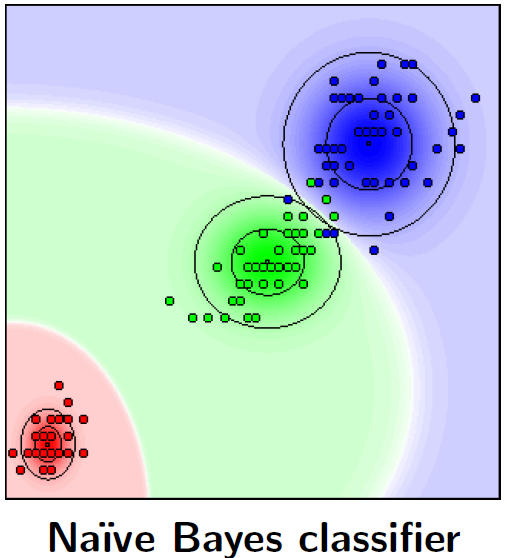 Guide to Intelligent Data Science Second Edition, 2020
36
Full Bayes Classifiers
Guide to Intelligent Data Science Second Edition, 2020
37
Example: Numerical Attributes
20 data points, 2 classes
Small squares: class mean
Inner ellipses: 1 s.d. from the mean
Outer ellipses: 2 s.d. from the mean
Attributes are not conditionally independent given the class
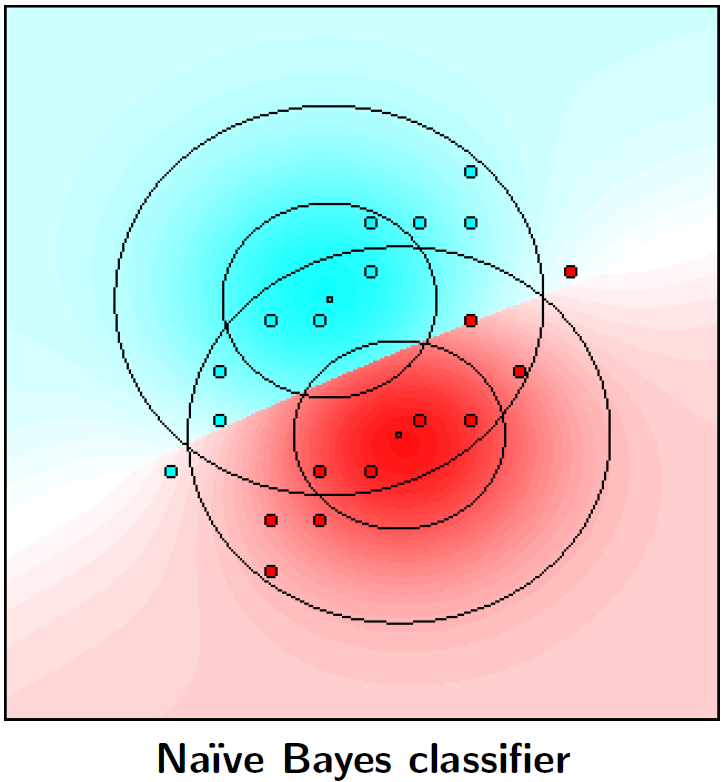 Guide to Intelligent Data Science Second Edition, 2020
38
Full Bayes Classifiers
Restricted to numeric or metric attributes – only the target is nominal
Each class can be described by a multivariate normal distribution:







Joint distribution with covariance among attributes 
 Conditional independence no longer holds
Guide to Intelligent Data Science Second Edition, 2020
39
Full Bayes Classifiers
Estimation of the (class-conditional) mean value vector



Estimation of the (class-conditional) covariance matrix
Guide to Intelligent Data Science Second Edition, 2020
40
Full Bayes Classifiers
Iris data revisited
150 data points, 3 classes
Iris setosa (red)
Iris versicolor (green)
Iris virginica (blue)
4 numerical attributes
Sepal length
Sepal width
Petal length (shown on x-axis)
Petal width (shown on y-axis)
2 mis-classification on the training data
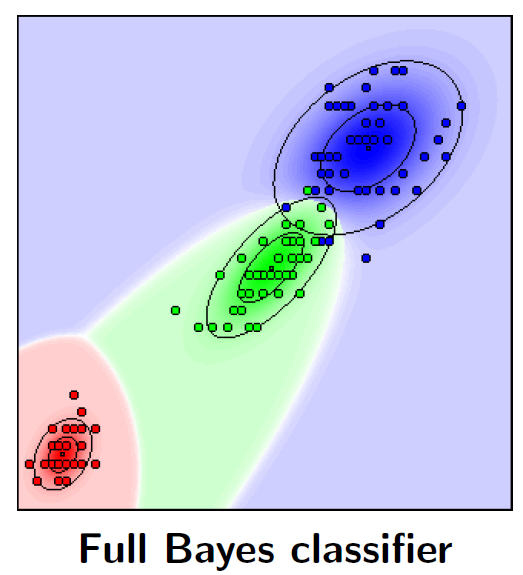 Guide to Intelligent Data Science Second Edition, 2020
41
Naive vs. Full Bayes Classifiers
Guide to Intelligent Data Science Second Edition, 2020
42
Naïve vs. Full Bayes Classifiers
Naïve Bayes classifiers for numerical data  full Bayes classifiers with diagonal covariance matrices
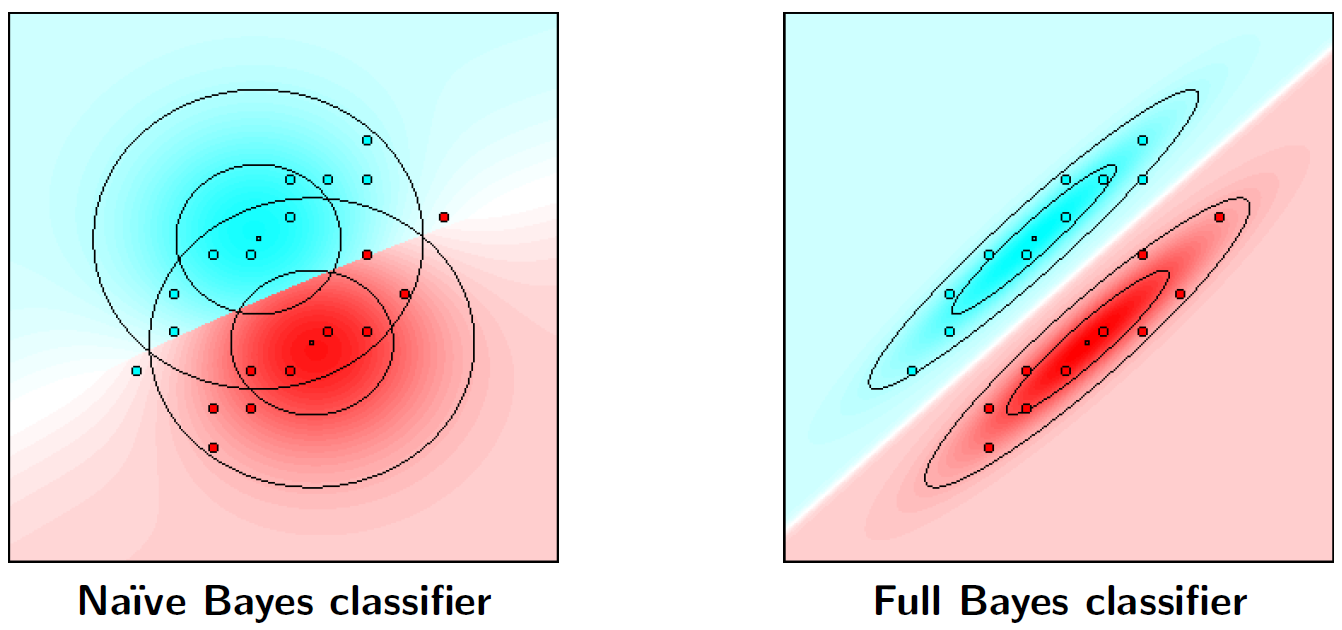 Guide to Intelligent Data Science Second Edition, 2020
43
Naïve vs. Full Bayes Classifiers
Iris data
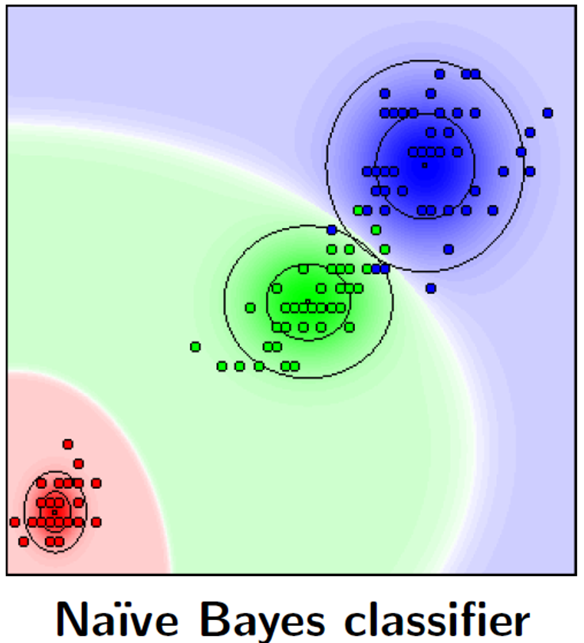 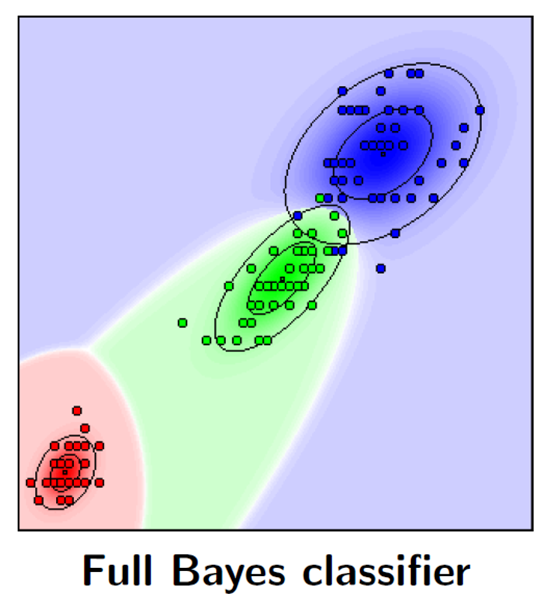 Guide to Intelligent Data Science Second Edition, 2020
44
Summary
Pros:
Gold standard for comparison with other classifiers
High classification accuracy in many applications
Classifier can easily be adapted to new training objects
Integration of domain knowledge

Cons:
The conditional probabilities my not be available
Independence assumptions might not hold for data set
Guide to Intelligent Data Science Second Edition, 2020
45
Practical Examples with KNIME Analytics Platform
Guide to Intelligent Data Science Second Edition, 2020
46
KNIME Workflow
Naïve Bayes classification of the income on the adult data
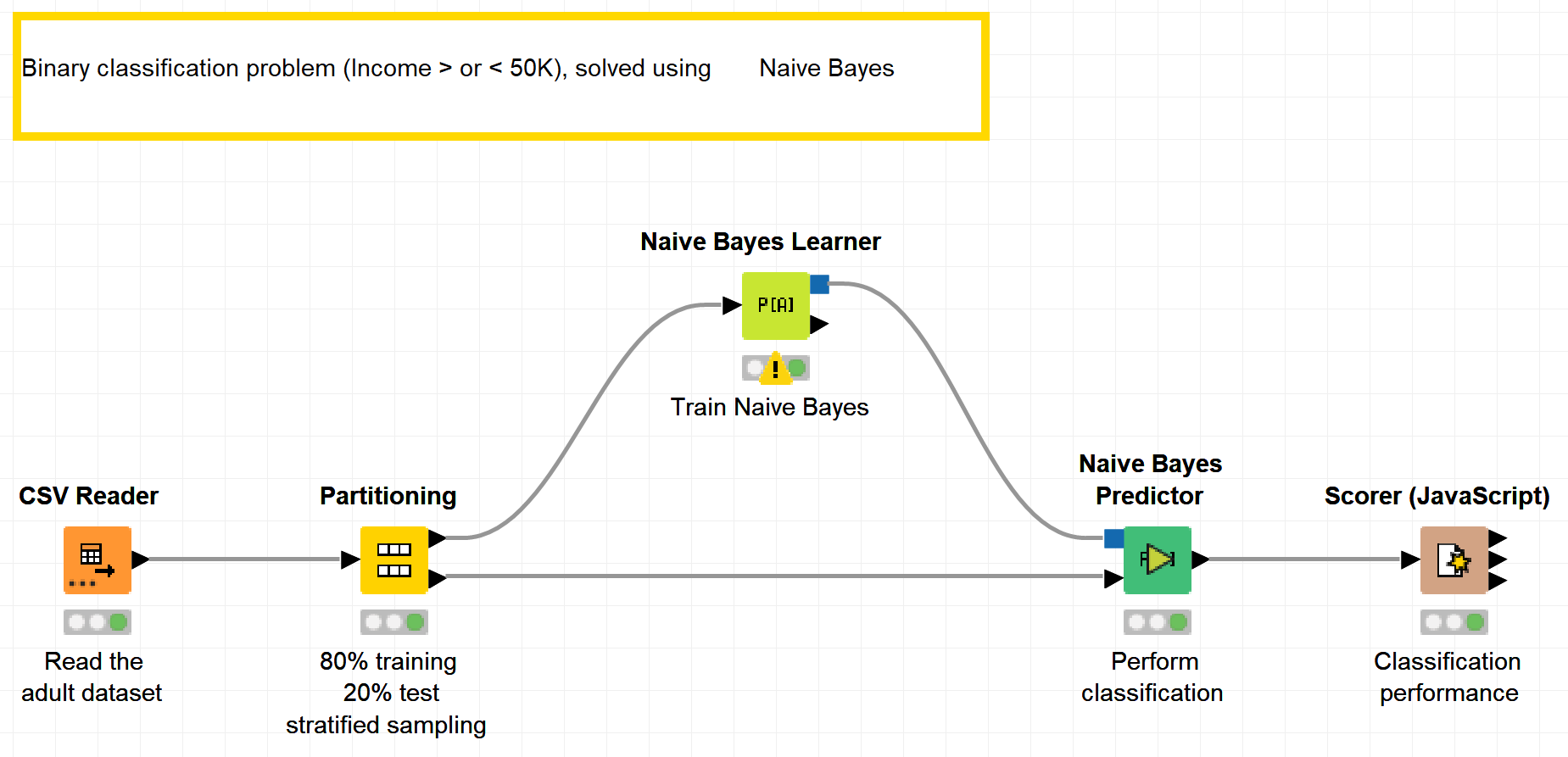 Guide to Intelligent Data Science Second Edition, 2020
47
KNIME Workflow
Naïve Bayes Learner node showing conditional probabilities and distributions involved in the decision process
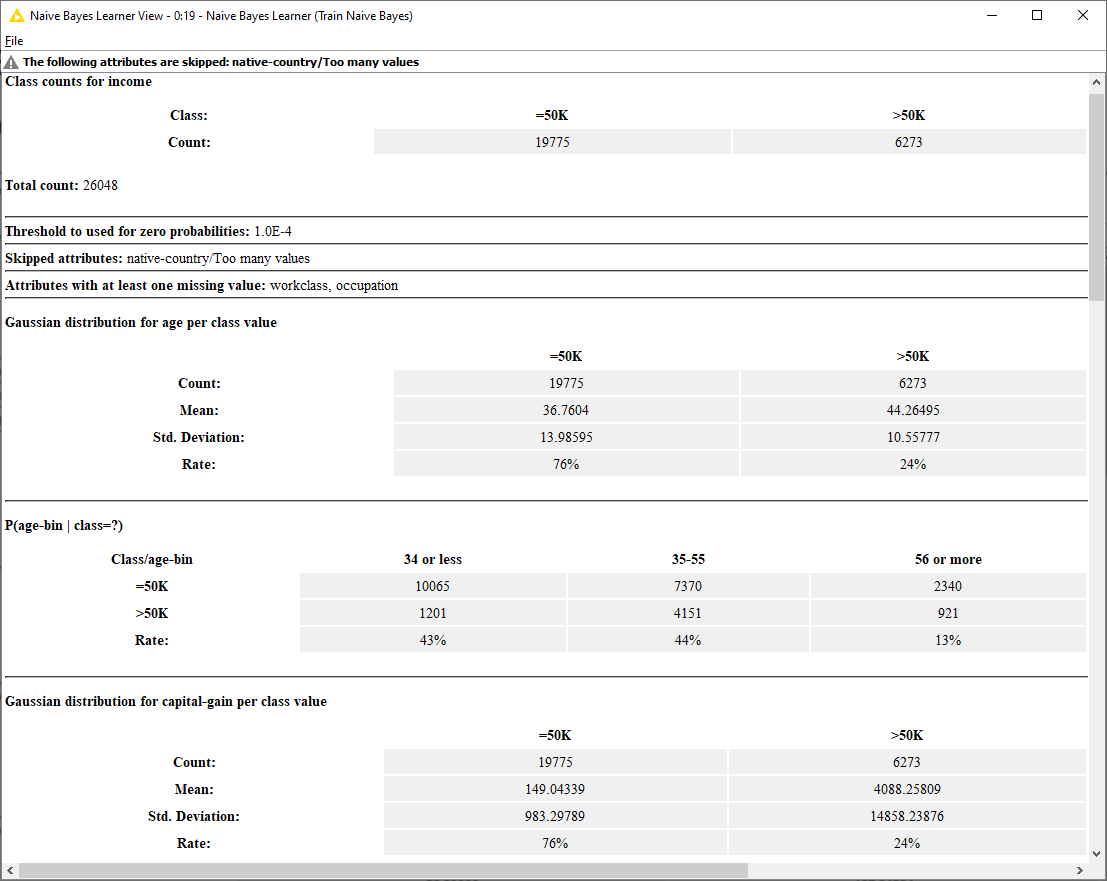 Guide to Intelligent Data Science Second Edition, 2020
48
Thank you
For any questions please contact: education@knime.com
49